Leánykő
magyar népmonda
Készítette: Pakayné Péter Krisztina
népmonda (főnév) 
A nép körében keletkezett és történelmi személyekhez v. természeti tárgyakhoz kapcsolódó, szájhagyomány útján terjedő költött, többnyire csodás elemeket is tartalmazó elbeszélés, ill. ennek műfaja.
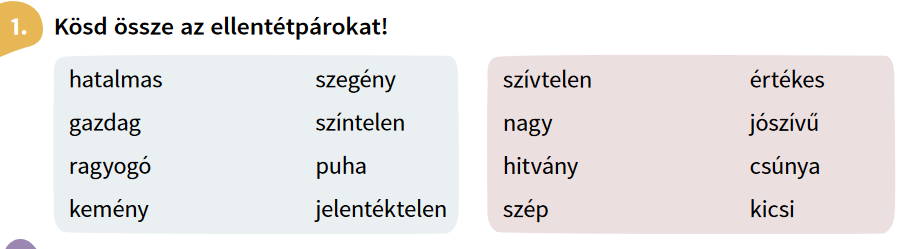 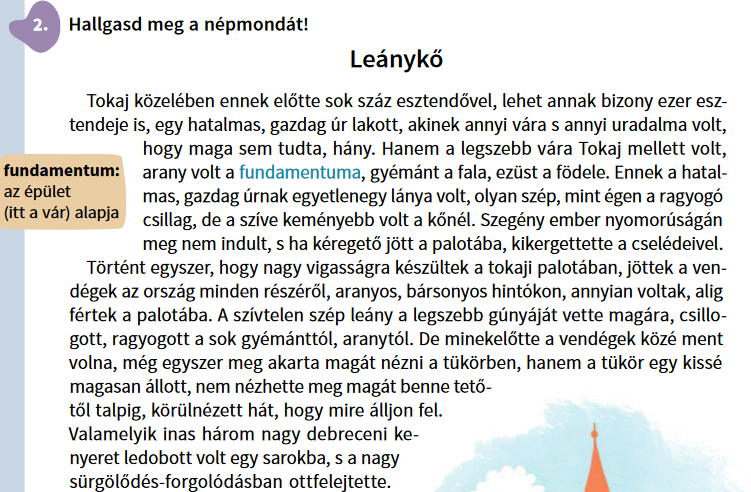 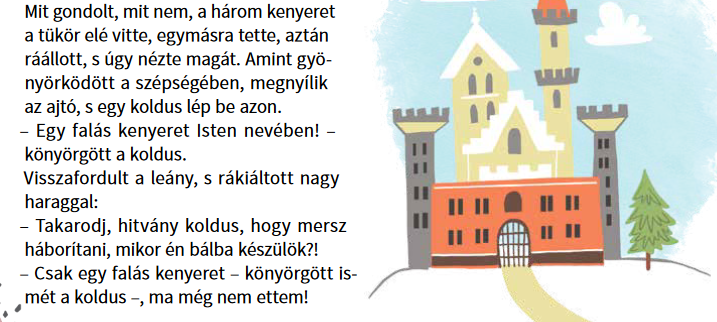 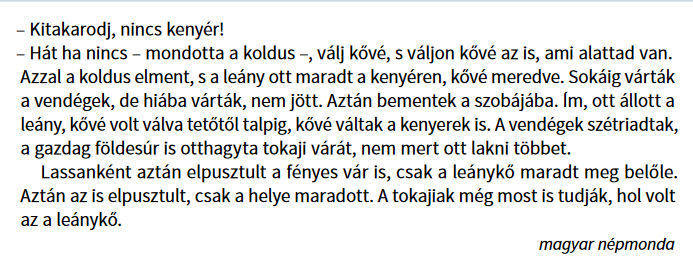 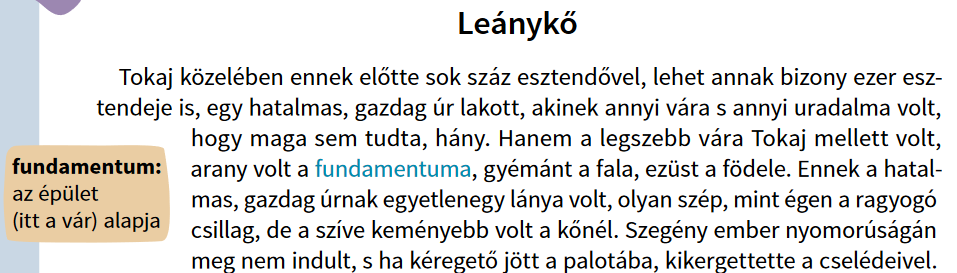 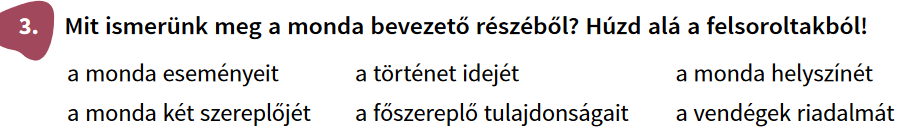 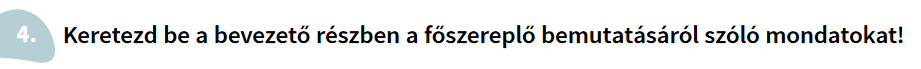 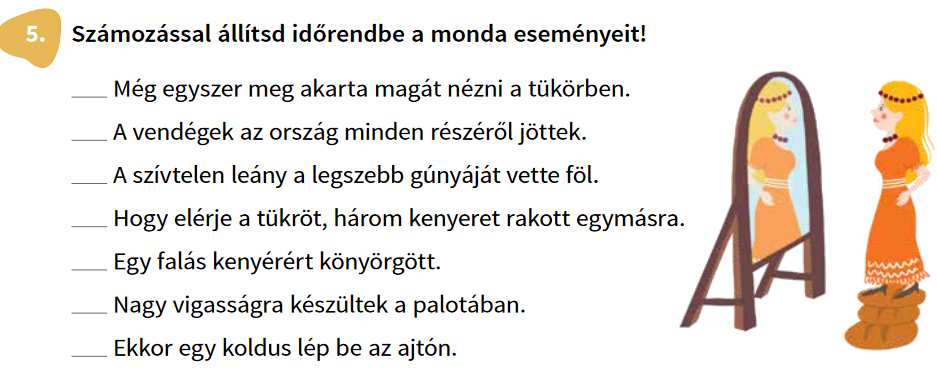 4.
2.
3.
5.
7.
1.
6.
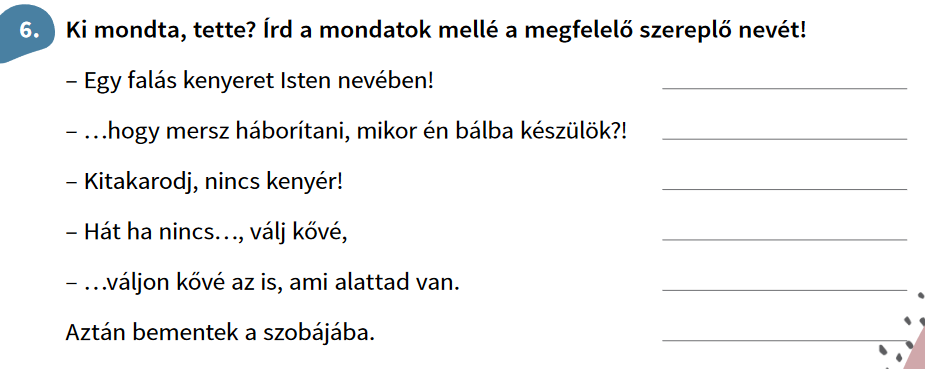 koldus
leány
leány
koldus
koldus
vendégek
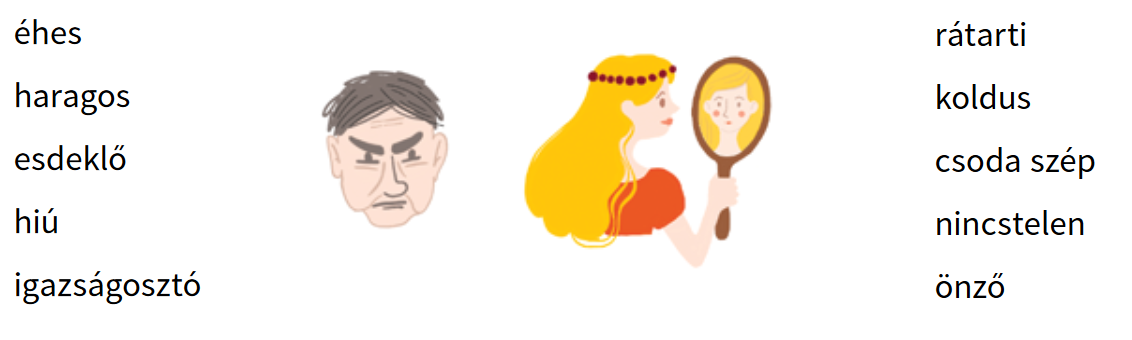 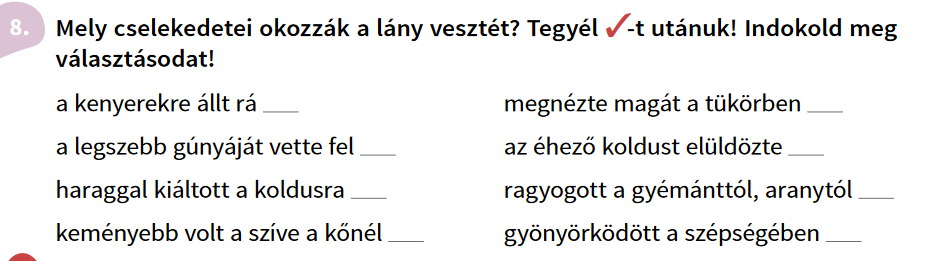 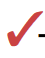 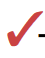 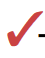 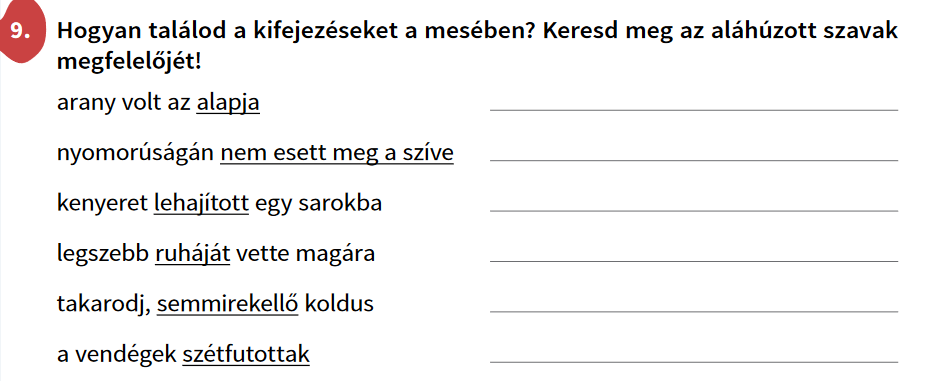 fundamentuma
meg nem indult
ledobott
gúnyáját
hitvány
szétriadtak
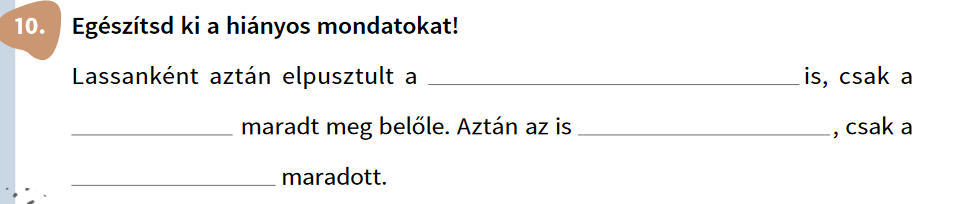 fényes vár
leánykő
elpusztult
helye
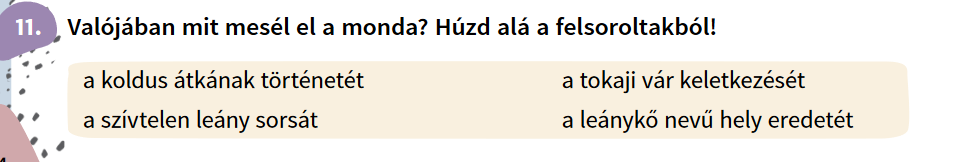 Remek munkát végeztetek!
Kellemes játékot kívánok!
https://www.sutori.com/hu/tortenet/leanyko--uASZVGicVxD8hTq2965kFRJA
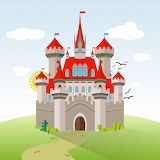 https://www.jigsawplanet.com/?rc=play&pid=10c5d8b1f363